1
2
Department of Radiology, BBH
REDEFINING DIAGNOSTICS IN IMAGING RENAL SPECTRUM
3
Embryology of kidneys
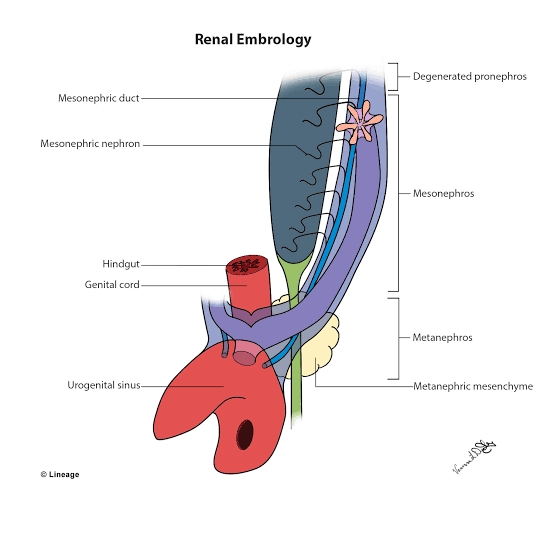 Anatomy
Radiology  (ULTRASOUND)
CT Urography
Right Retrocaval ureter with Left ectopic mal-rotated kidney
Non-contrast Coronal  image 
Right kidney in anatomical location 
Right hydronephrosis 
Left ectopic ( pelvic) mal-rotated kidney
8
Right Retrocaval ureter with Left ectopic mal-rotated kidney
Dilated right ureter crossing  medial to pedicle of L3 vertebra with a tapered narrowing & circumscribing posterior medial aspect of IVC 
A streak of contrast opacifying the lumen of ureter as it crosses behind the IVC
9
Right Retrocaval ureter with Left ectopic mal-rotated kidney
Dilated right ureter crossing  medial to pedicle of L3 vertebra with a tapered narrowing giving Fish Hook Deformity 
Type 1 (low loop type variety) right Retrocaval ureter
10
Right Retrocaval ureter with Left ectopic mal-rotated kidney
15 minutes delayed excretory image 
Normal excretion of contrast on both sides
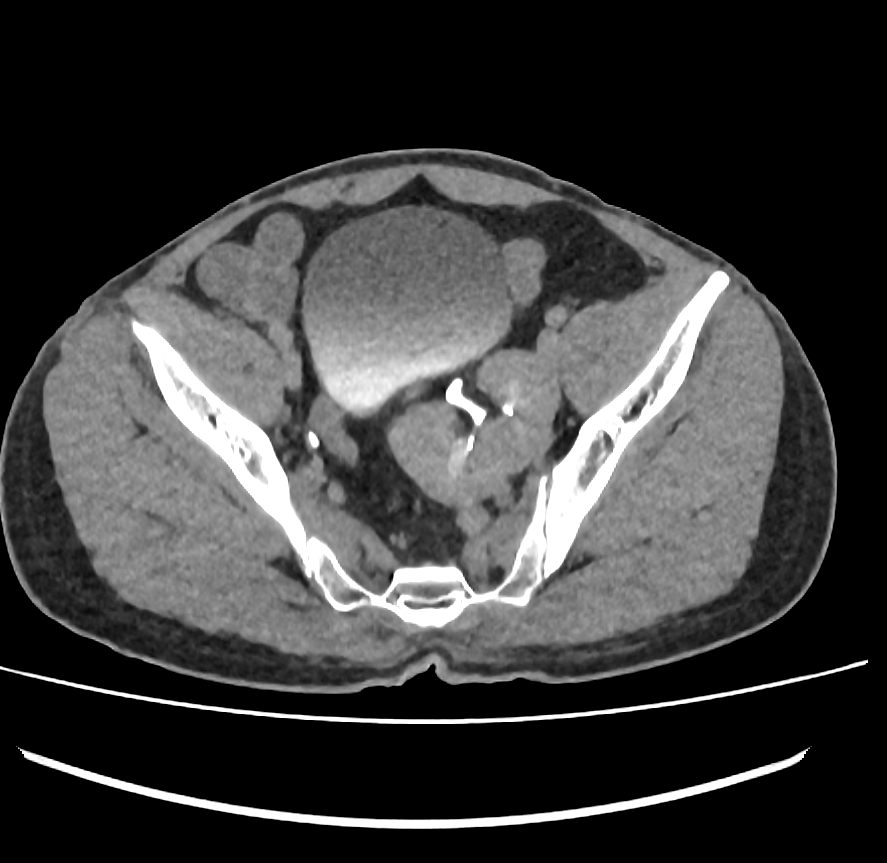 11
Angiographic patterns/vascular variations in 2 cases of crossed fused renal ectopia
12
CROSSED FUSED RENAL ECTOPIA WITH CALCULUS
Fused mal-rotated kidneys in right renal fossa
Calculus in lower moiety
13
CROSSED FUSED RENAL ECTOPIA WITH CALCULUS
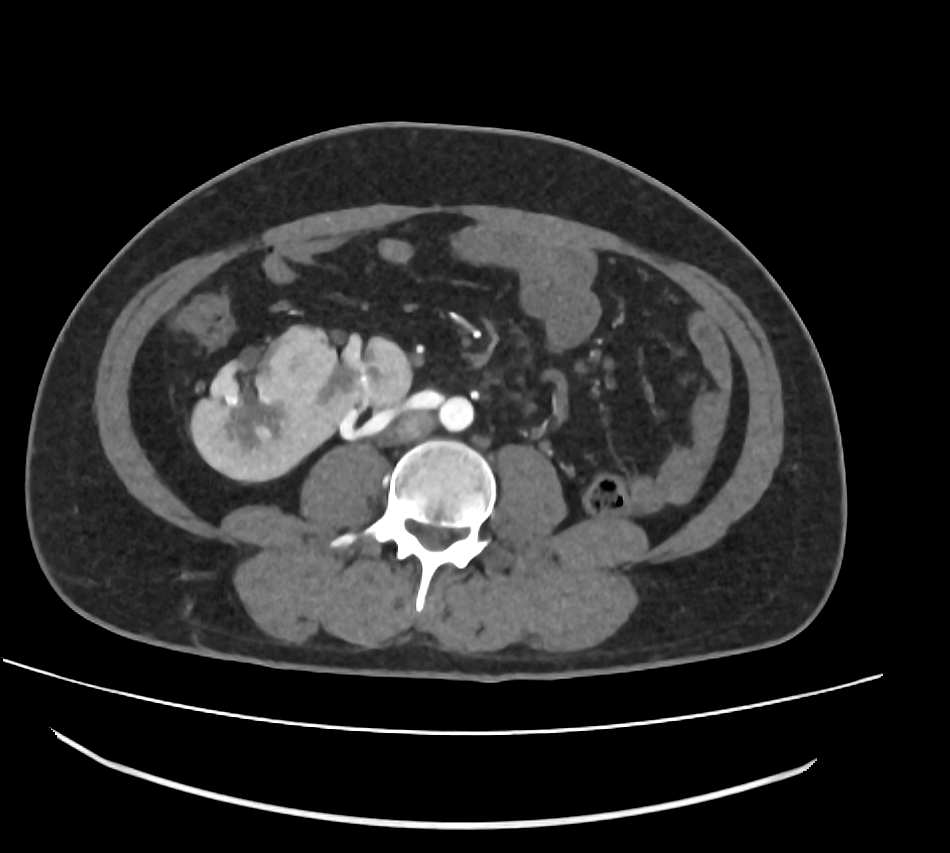 14
CROSSED FUSED RENAL ECTOPIA WITH CALCULUS
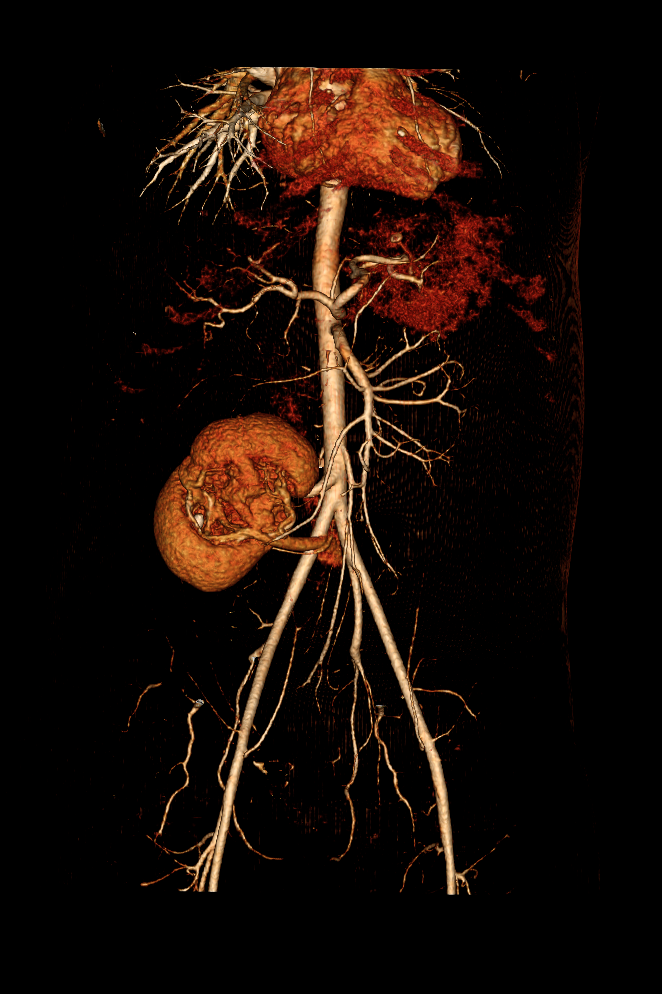 Low lying right renal artery arising from aorta after origin of IMA
One small artery arising at bifurcation of abdominal aorta and supplying the lower moiety 
Single draining right renal vein
Single draining ureter
15
Crossed fused renal ectopia
Fused mal-rotated kidneys in right renal fossa
Over distended urinary bladder
16
Crossed fused renal ectopia
4 arteries supplying the fused renal tissue 
Low lying right renal artery just before bifurcation of aorta 
2 arteries from left common iliac artery 
One artery from right common iliac artery going to posterior notch 
Single draining right renal vein
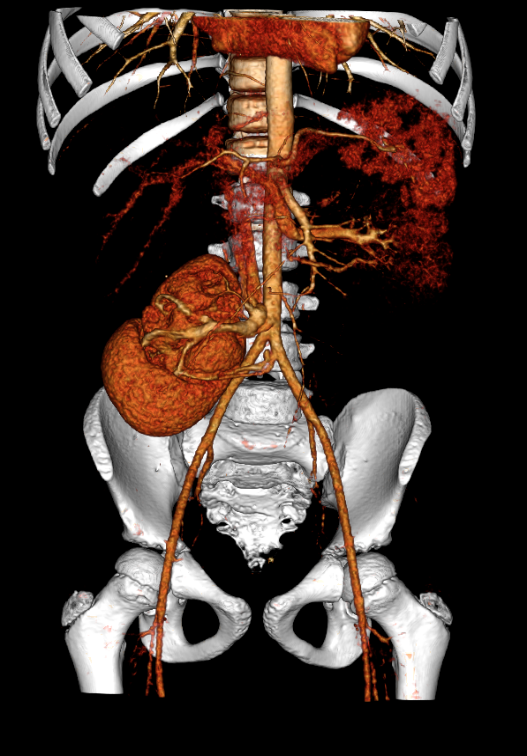 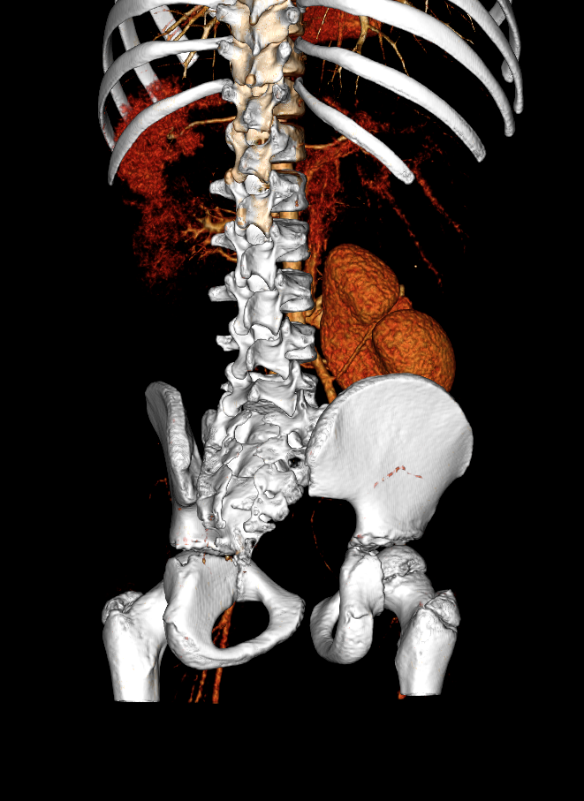 17
Crossed fused renal ectopia
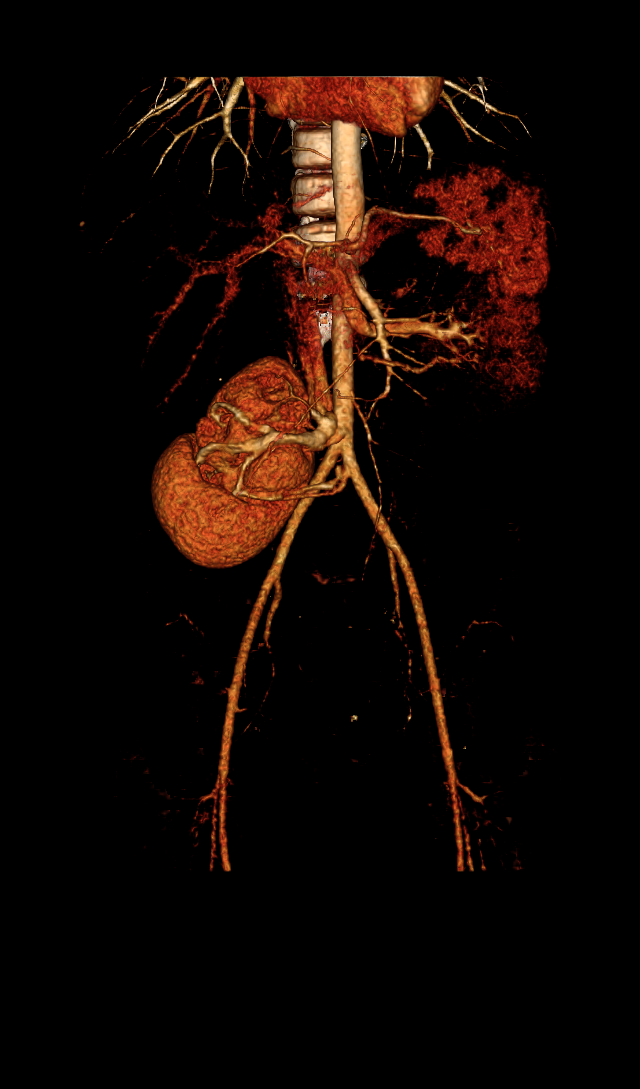 18
Crossed fused renal ectopia
Single draining right ureter  seen on excretory phase
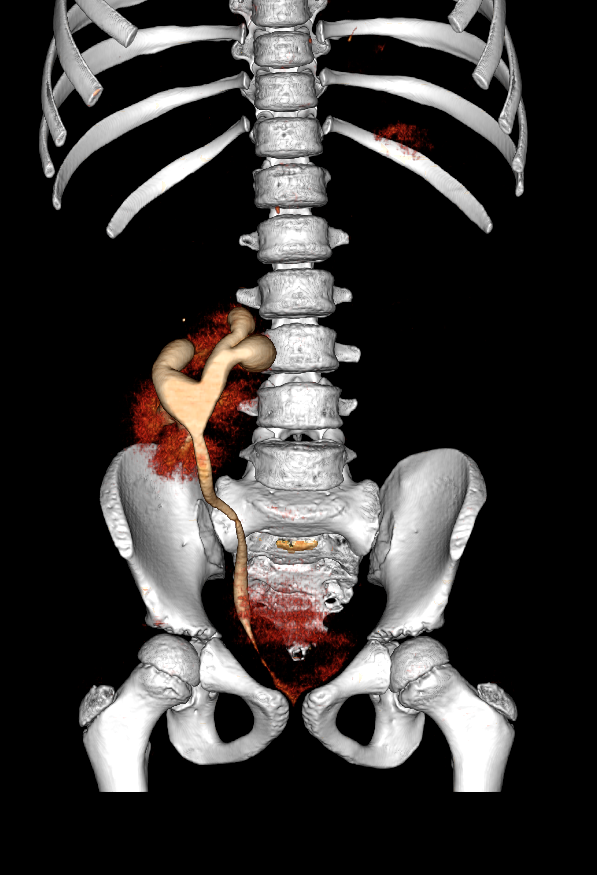 19
Aberrations in collecting system
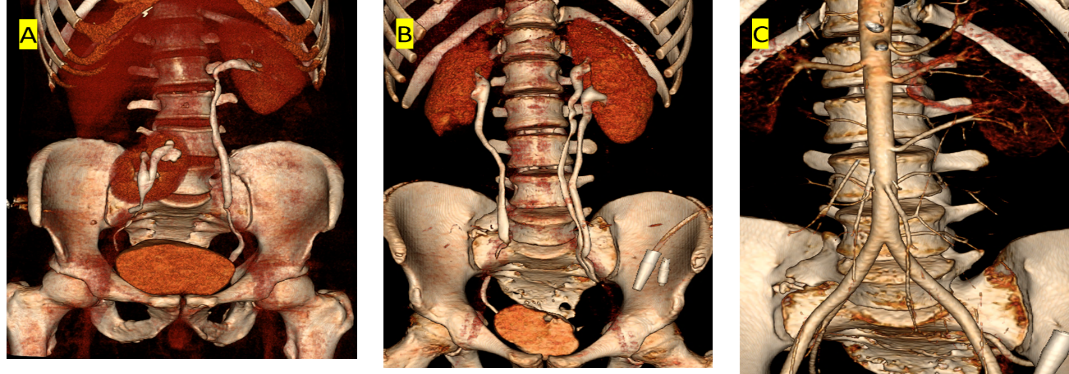 Aberrations in collecting system. A: Right  pelvic kidney with duplex collecting system. B-C: Left duplex collecting system with bifid ureter. Accessory left renal arteries.
20
Horseshoe kidney with nephrolithiasis and emphysematous pyelonephritis
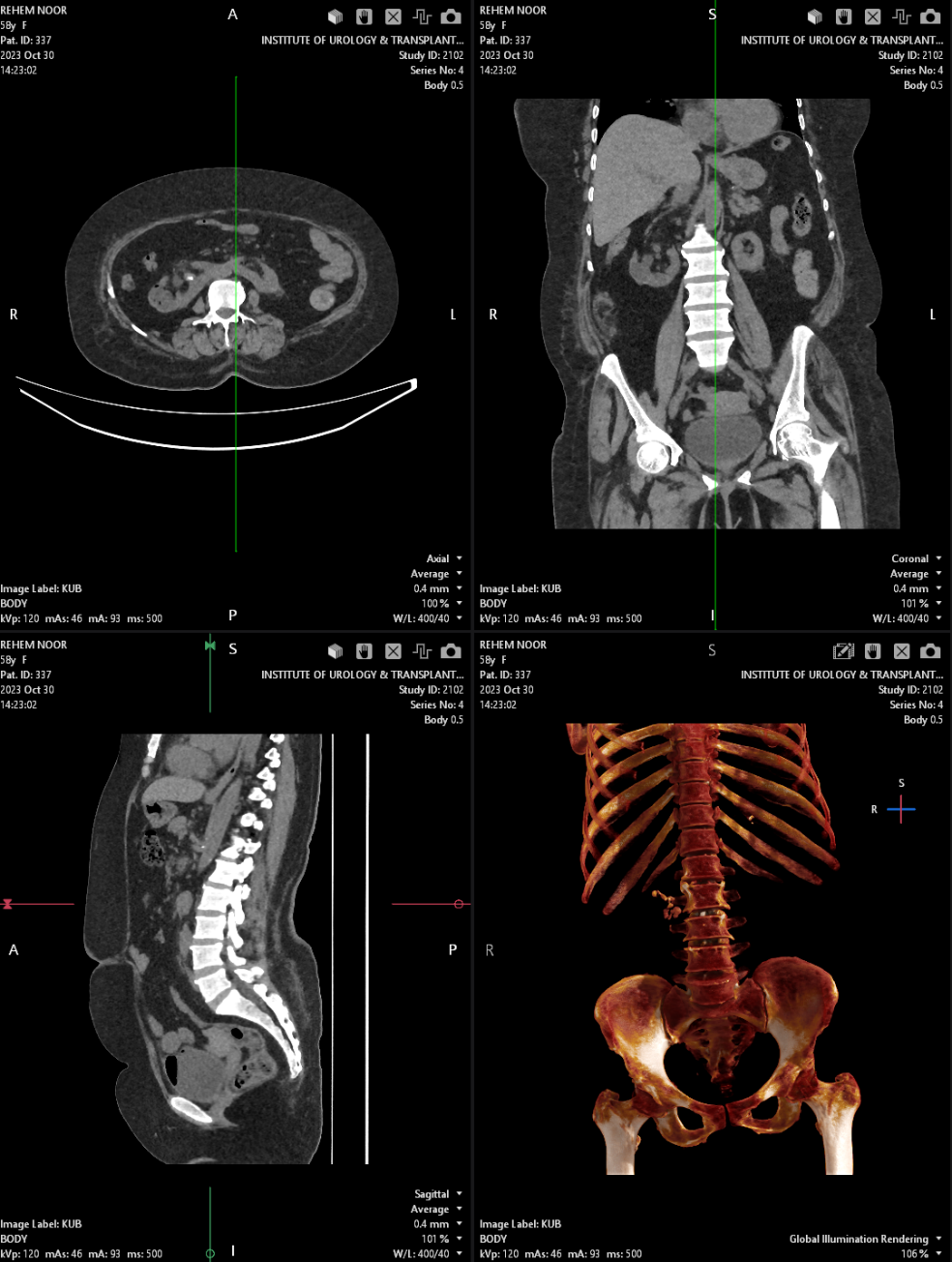 Fusion of medial poles of bilateral kidneys at L2-L3 IVD space
21
Horseshoe kidney with nephrolithiasis and emphysematous pyelonephritis
Multiple calculi right kidney 
Specs of air – right kidney 
Moderate right hydronephrosis
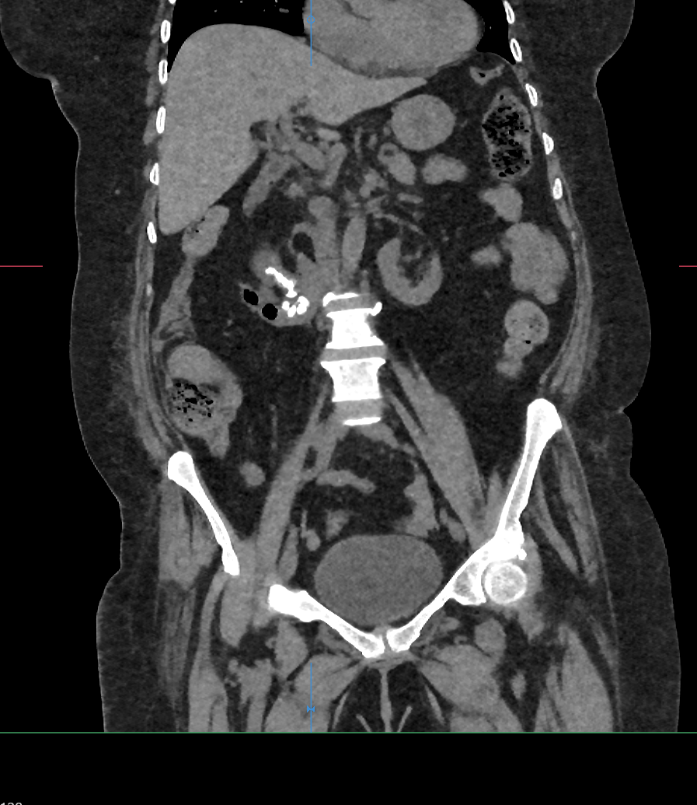 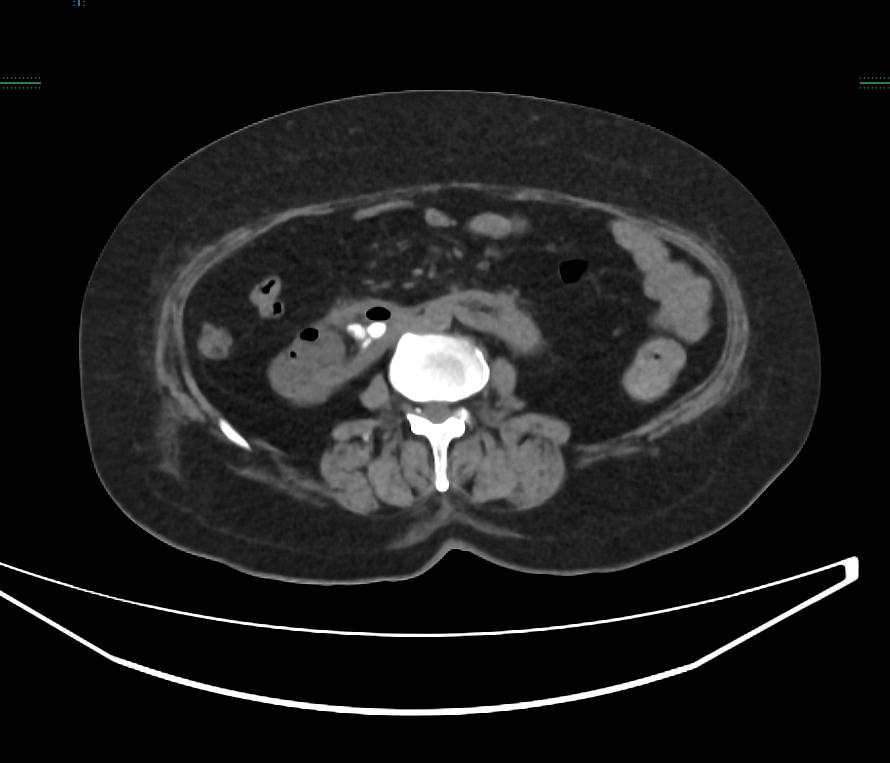 22
Horseshoe kidney with nephrolithiasis and emphysematous pyelonephritis
23
Xanthogranulomatous pyelonephritis
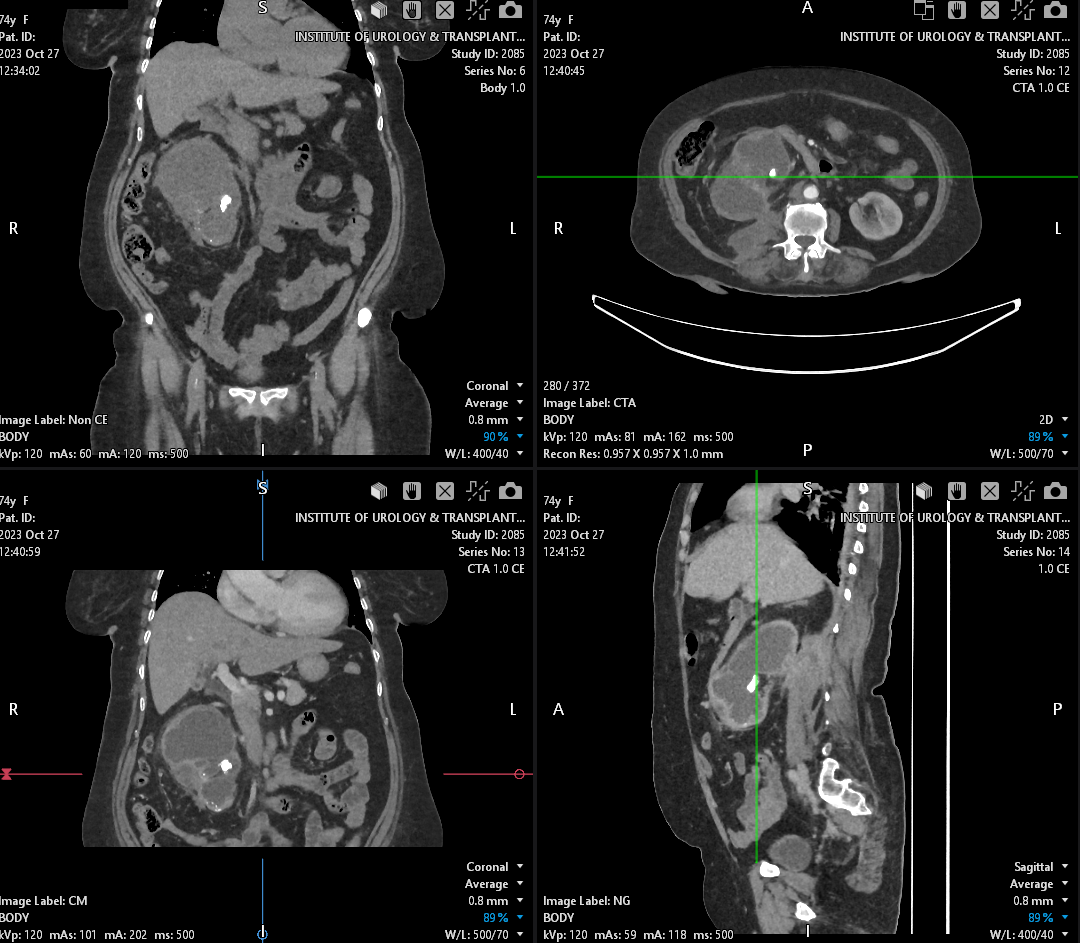 Enlarged right kidney 
Multiple right renal calculi 
Bear paw appearance  on right 
Right peri-nephric collections
24
Xanthogranulomatous pyelonephritis
Multiple  right sided calculi 
Extension of right peri-nephric inflammatory changes to psoas & Quadratus lumborum muscles
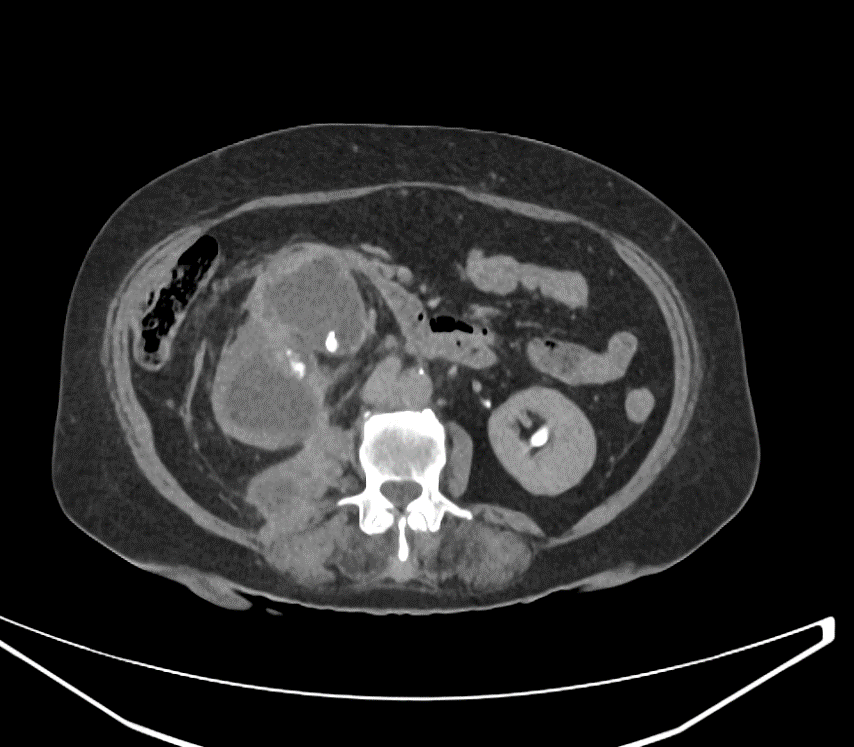 Non-contrast
Excretory phase
25
APCKD ASSOCIATED WITH PULMONARY CYSTS
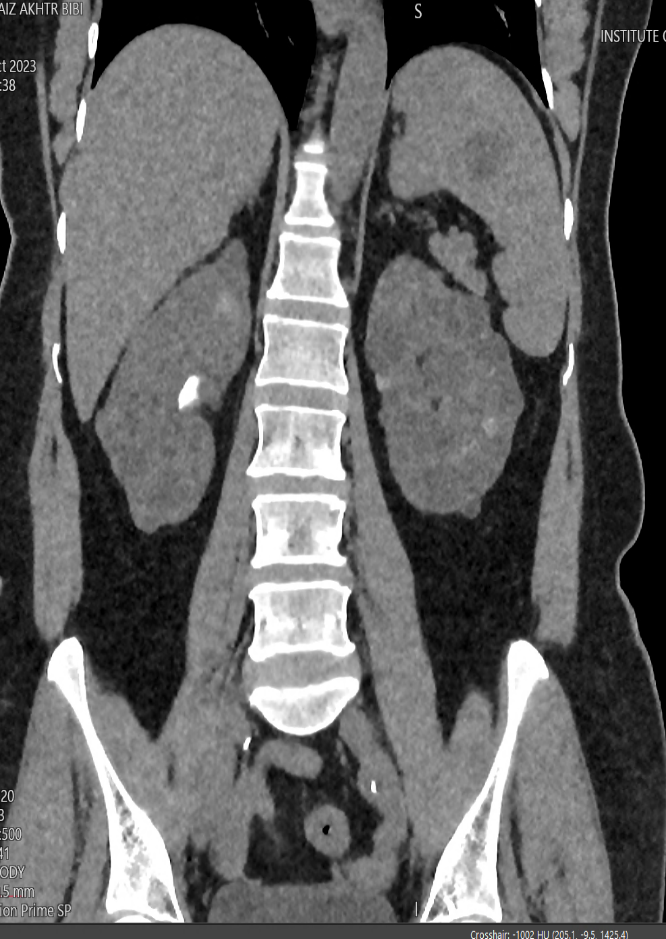 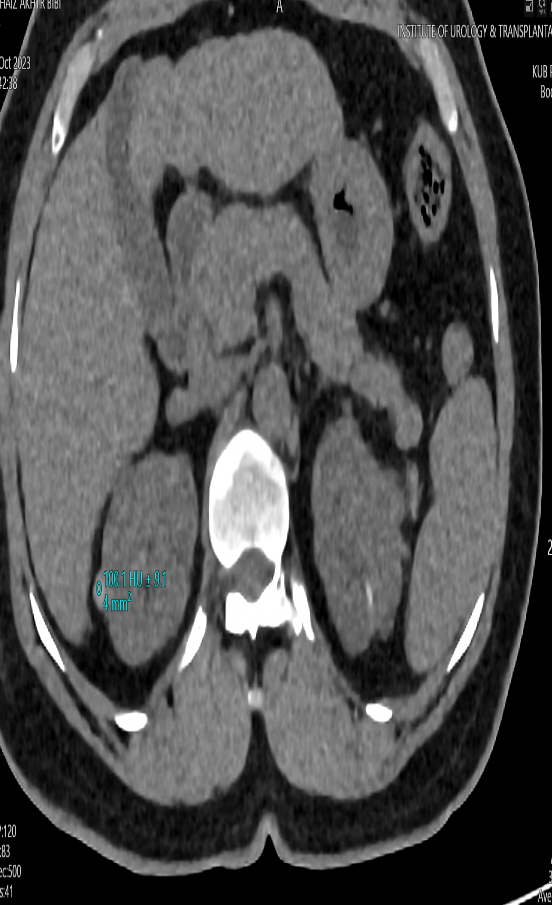 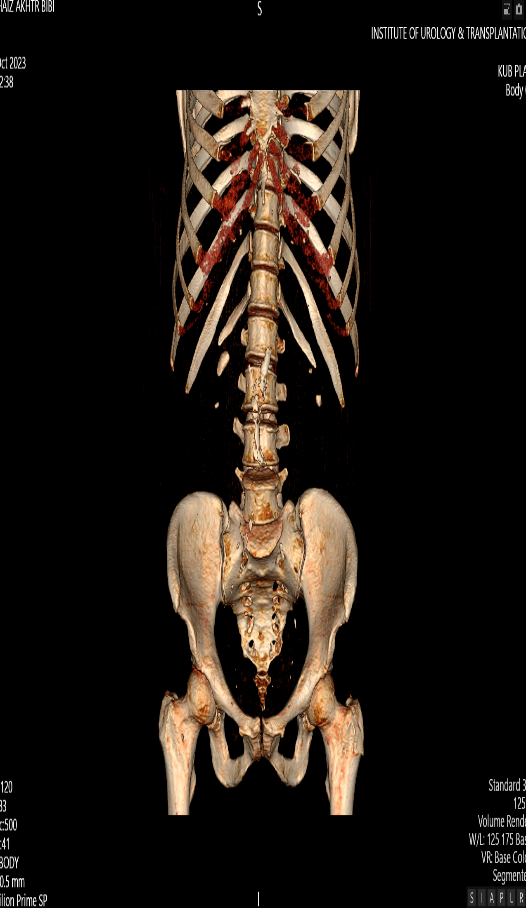 26
APCKD ASSOCIATED WITH PULMONARY CYSTS
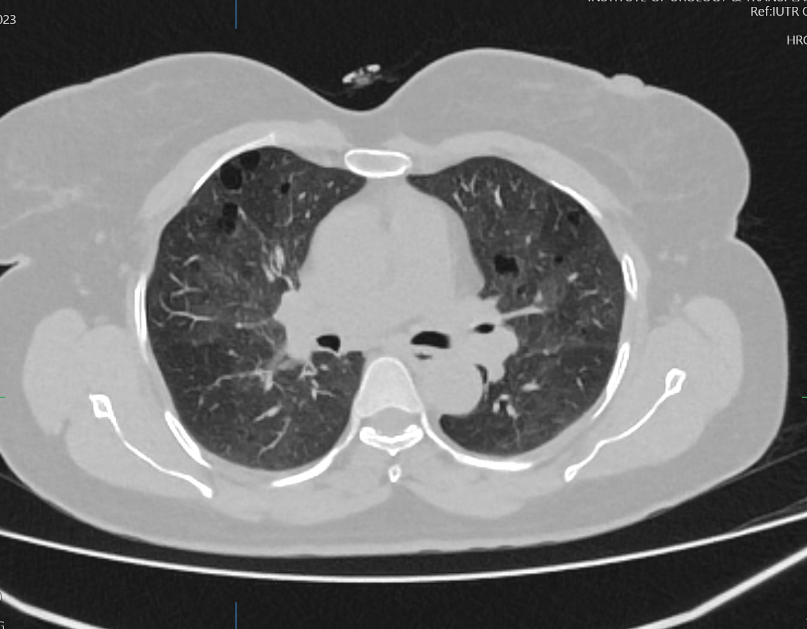 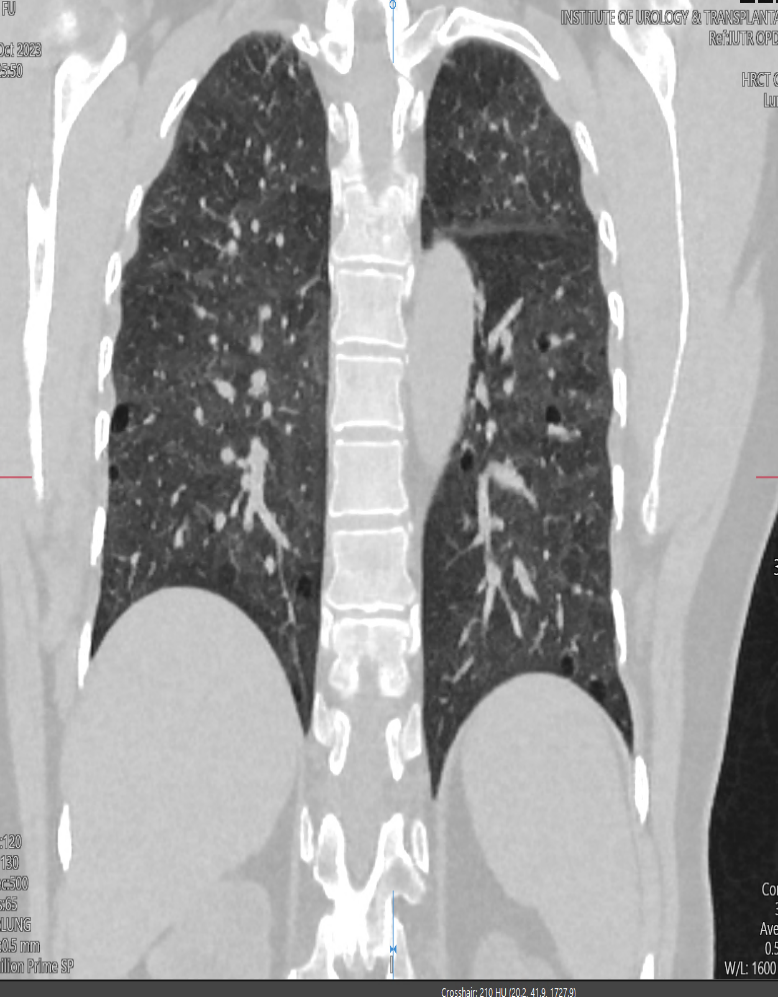 27
Renal lesion ? Rcc vs hemangioma
Non-contrast
CM Phase
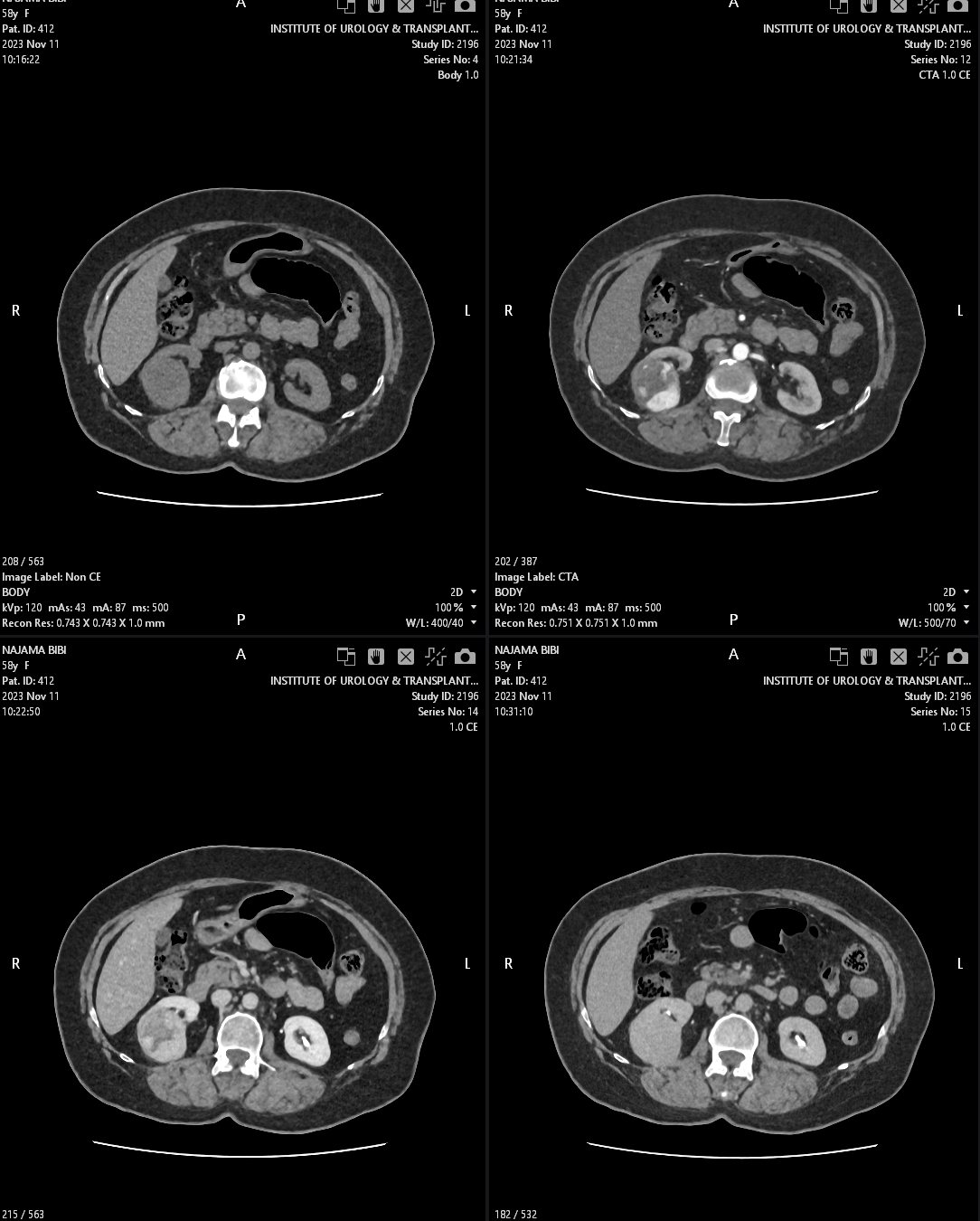 10 mins delay
28
NG Phase
Renal lesion ? Rcc vs hemangioma
29
Renal lesion ? Rcc vs hemangioma
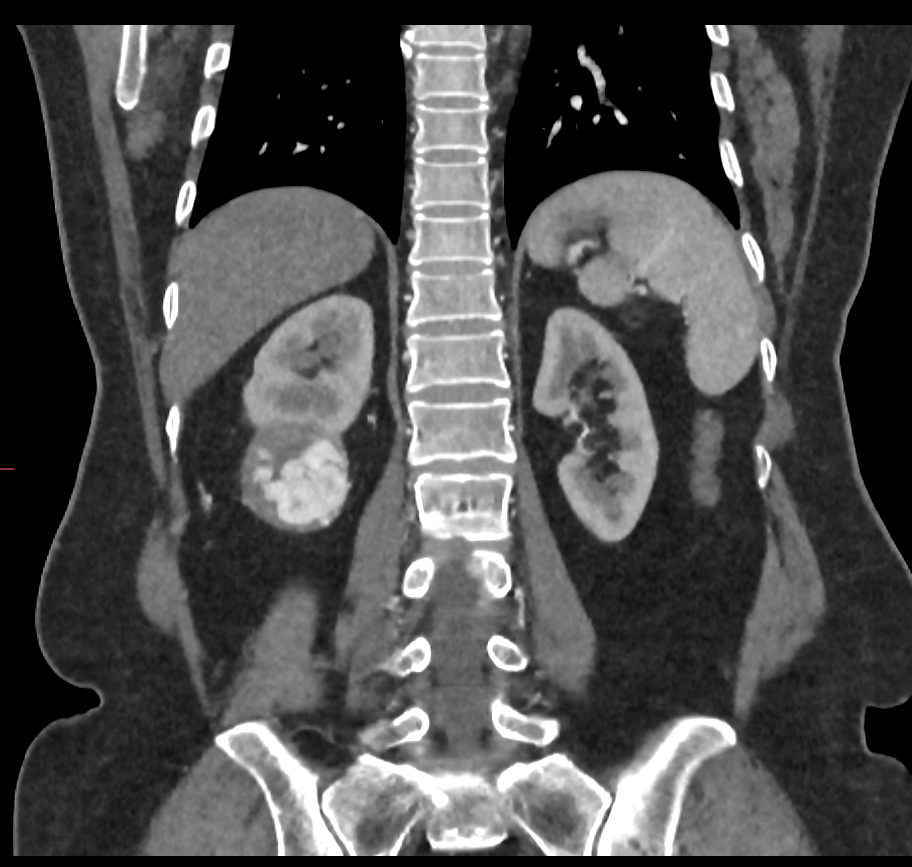 Rounded predominantly hypodense 
Exophytic
Heterogeneously enhancing 
Following blood pool on all phases 
Vascular renal lesion 
RCC vs hemangioma
30
Conclusion
Evolving Paradigms in Diagnostics
Importance of Multidisciplinary Collaboration
Personalized Treatment Pathways
Improving Patient Outcomes
Addressing Challenges in Implementation
31
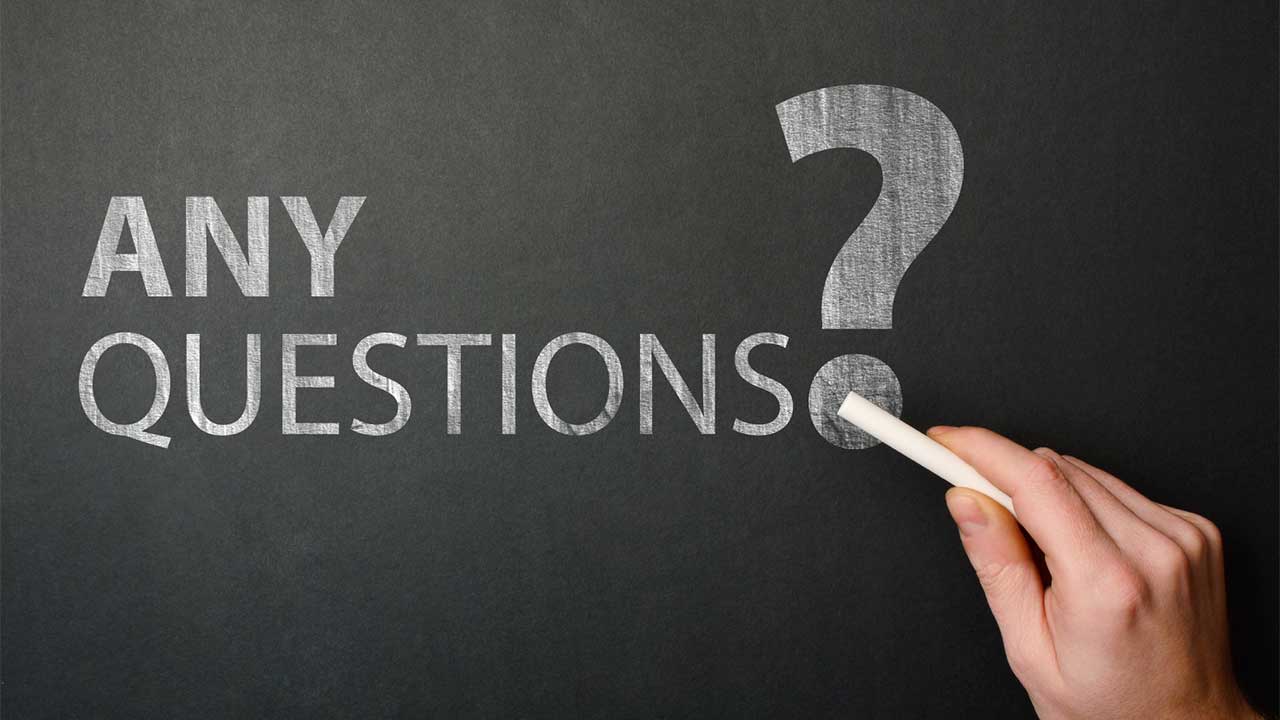 ANY QUESTIONS?
32
Thank you
33